«Познавательная задача как способ мотивации на уроках изучения истории»
Учитель истории и обществознания  МБОУ ООШ с.Сосновоборское   О.Н.Денисова
« Подобно библейскому Хаму, мы выставили  Отечество на всеобщее поругание,  за что и несем теперь кару» 
                                Н.Нарочицкая
         Проблема.
 Как не превратиться в библейского хама?
Один  философ  научился  абсолютно точно предсказывать войны.  Он говорил, «что новая война начинается тогда, когда вырастает поколение, забывшее войну предыдущую» 


Задача.  Сохранить правду о войне.
Пришли в класс ветераны, рассказывали о битве под Сталинградом. Рассказывали про героизм защитников, патриотизм русского солдата
Про то, как бросались под танки с гранатами, как ценой собственной жизни спасали других. И , наконец, о том, как разгромили противника.
 Но вдруг кто – то брякнул :  «Правду вы нам все равно не расскажите. Победили, но какой ценой. Я уважаю этих людей  - они прошли  через всю войну, выжили, много повидали.  Но почему они не сказали о заградотрядах, о приказе  « Ни шагу назад!», своих  же солдат ,   расстреливали за трусость. Да и войну выиграли не качеством, а количеством.  «Завалили немцев трупами» –   победу одержали ценой потерь и поражений.»
В этом небольшом рассказе представлены  самые расхожие мифы  о  Великой Отечественной войне. Попробуйте их определить.
1. Не было любви к Отечеству, все держалось на СТРАХЕ. )
2.   Воевать не умели, поэтому не жалели людей,  расстреливали своих, брали количеством. Победа   - результат случайностей и ошибок неприятеля.
3. Генералы  -прогнившие аристократы , думающие только о себе. 
4. Солдаты – грабители и насильники
Задача.  
       Научиться любить свое Отечество
Из сказки  о немецком генерале.  Говорит немецкий генерал :
  « …у меня приказ:  взять город,  возьмем город - дальше пойдем. Не возьмем город – придется идти обратно, не удержаться нам тогда в России»
2. Из письма немецкого солдата домой  : «Этот  город – ад на земле. Если  днем мы занимаем 20 метров, вечером русские отбрасывают нас обратно» 
3.  Р. Рождественский  написал  когда – то   «  Он выше всех Эверестов»
4.  Высота 102, главная высота страны  Это ключевое звено в обороне 
 5. 23 августа 1942 года стал самым страшным днем для этого города.   Захват высоты  означал бы  падение города .  
О каком городе идет речь?
 Какой из мифов мы можем опровергнуть данными фактами?
Эта  битва продолжалась с 17 июля 1942 года по 2 февраля 1943 года.
 23 августа 1942 года стал самым страшным днем для этого города.   В этот день немецкие самолеты   сбросили на город тонны бомб, стерли с лица земли город, который тянулся вдоль Волги  62 километра.  По Волге  растекались огромные пятна нефти и бензина.  Волга горела. По масштабам разрушения город можно было сравнить с испанским городом Герника и японским городом Хиросима.

Танки из боя сразу отправляли на завод, (все, что от него осталось). Их здесь ремонтировали   и снова в бой.  Тракторный завод переходил из  рук в руки   несколько раз. От батальона за сутки оставались  в живых единицы.. В. Некрасов в своей книге «В окопах…..» писал, что они «иногда пугались, иногда разбегались, но не сдвигались ни на метр  к Волге, сражались за каждый клочок развалин, улицу, дом». Дом ……. Защитники  удерживали 59 дней.  Они превратили его в неприступную крепость. Линия фронта проходила по коридорам, по потолку между этажами.    Потери  немцев  у дома  …  были больше, чем при взятии Парижа.
1.	Пленные немецкие офицеры называли его «коварным генералом»
Немецкие штабисты не могли никогда предугадать его следующий ход. Он из тех полководцев, для которых война – творчество.  Советские солдаты называли его «генерал – романтик». . Он никогда понапрасну не бросал в бой солдат, сохраняя им жизни.
	
2.  Гудериан, узнав о смерти этого генерала, сказал своему старому знакомому: « Поздравляю вас всех.  Это известие равноценно сообщению о победе в большом сражении. Этот русский генерал был не просто  полководцем, а полководцем- импровизатором. Очень опасно иметь такого противника»
Предположите , о ком  идет речь? Эти слова развенчивают еще один миф, какой?
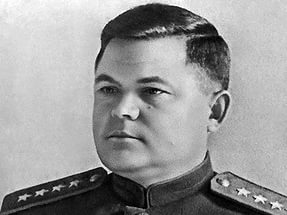 Николай Федорович ВАТУТИН
СВОДКА НКВД
«  с 1 августа по 1 октября 1942 года  заградотрядами было задержано 36 109 солдат и офицеров, сбежавших с передовой. Из них возвращено в свои части и на пересыльные пункты 32 993 человека, направлено в штрафные роты — 1056 человек, направлено в штрафные батальоны — 33 человека, арестовано — 736 человек, расстреляно — 433 человека.»
Какой процент сбежавших  с фронта,  получили высшую меру наказания?   Как поступали с остальными?
«Этого солдата мало убить, его надо повалить» 
                             Ф. Великий, прусский король.
                                                  
                                  «Дайте мне такого солдата, и  я покорю весь мир!» 
                                                                                   Наполеон
         «Подражайте им, для них ничего невозможного  нет» 
                                                                                            Бернадот.

             «Они доказали, что истинная храбрость сопряжена всегда с человеколюбием, что победа венчается великодушием, а не  жестокостью, и что звание солдата, воина, христианина должны быть неразлучны!»
 (из французской газеты того времени)

Допишите предложение.
Самая высокая оценка   воина, солдата  -    это
«Война не окончена, пока не похоронен  последний солдат»
ЗНАНИЯ! БЕССМЕРТНЫЙ ПОЛК!
МУЗЕИ!
ПОИСКОВЫЕ ОТРЯДЫ!!

ЛЮБОВЬ!!!